Preciso ser                  Criança...
Pastoral Estudantil APV -                                                          Pr. Duary Domene
[Speaker Notes: Mostrar um pouco da própria infância no começo, depois mostrar o que Jesus quis dizer com o se tornar uma criança...]
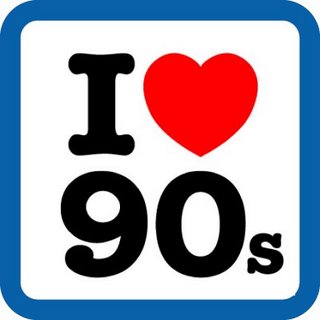 [Speaker Notes: Minha infância aconteceu entre a década de 80 e 90]
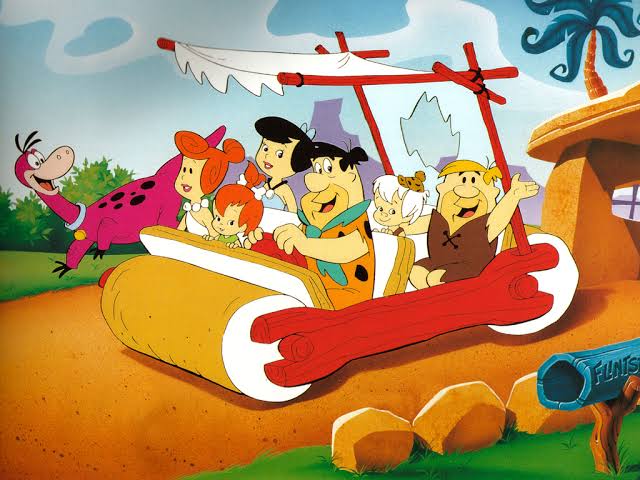 [Speaker Notes: Comentar cada desenho.]
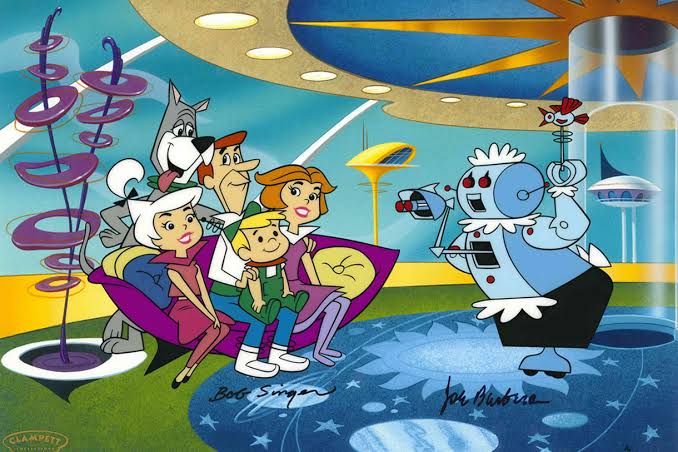 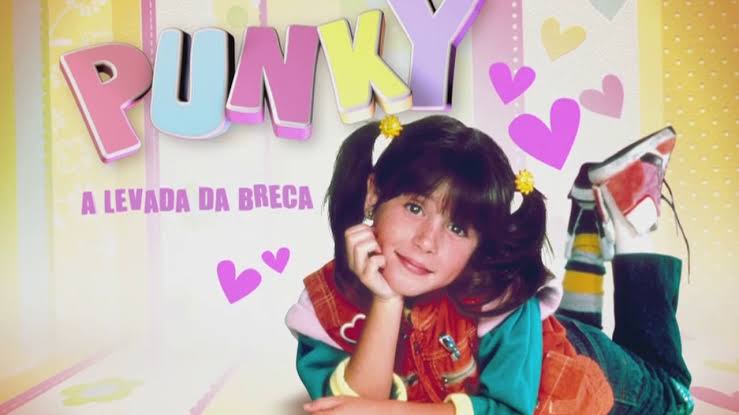 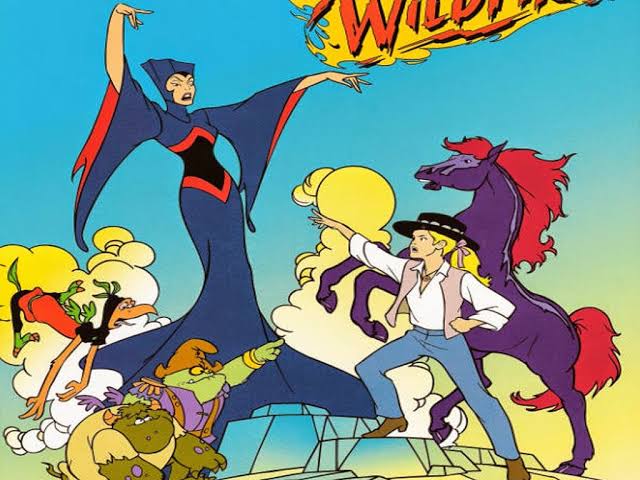 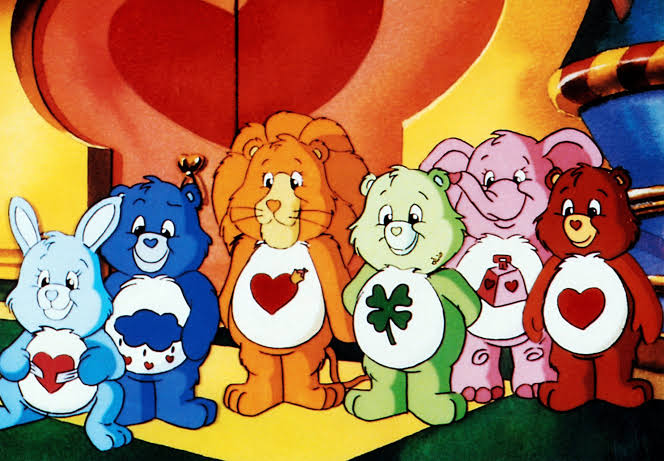 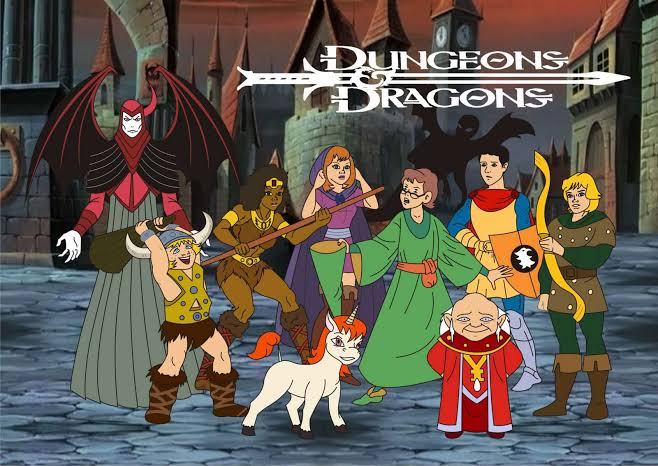 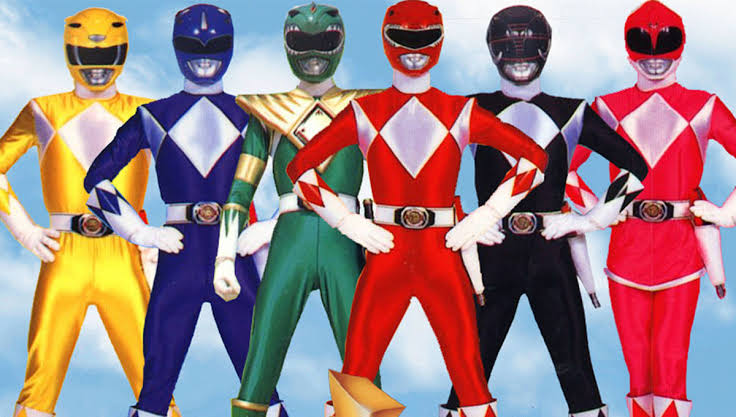 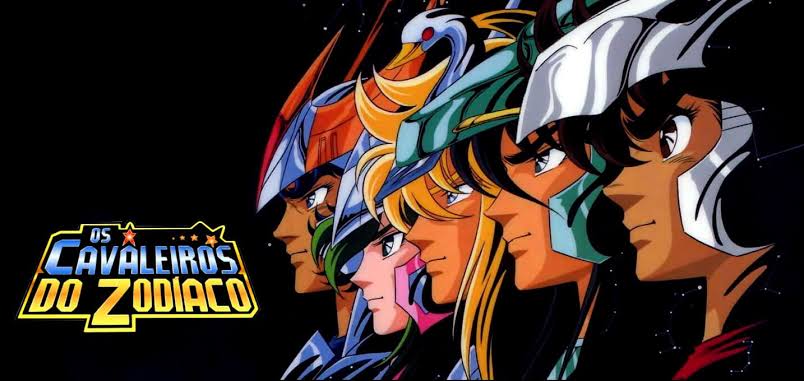 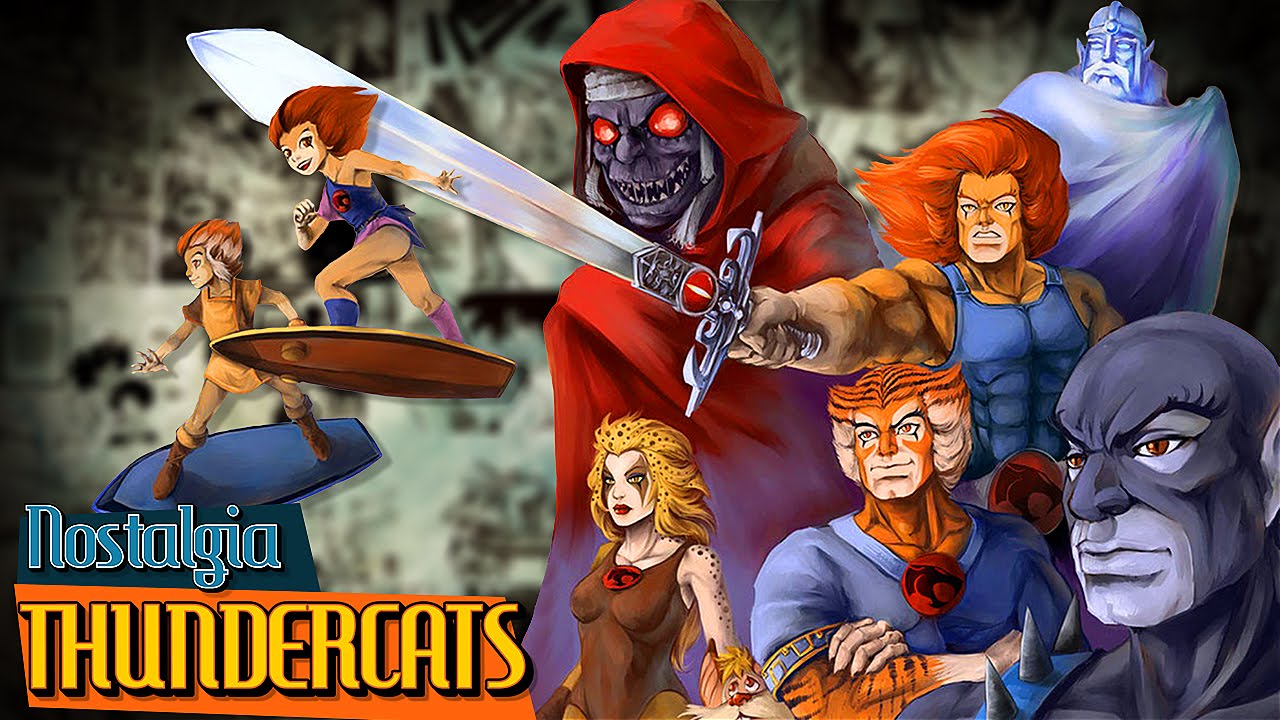 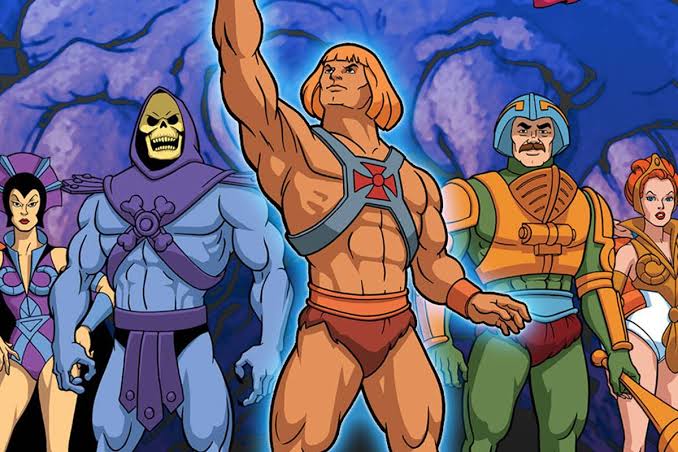 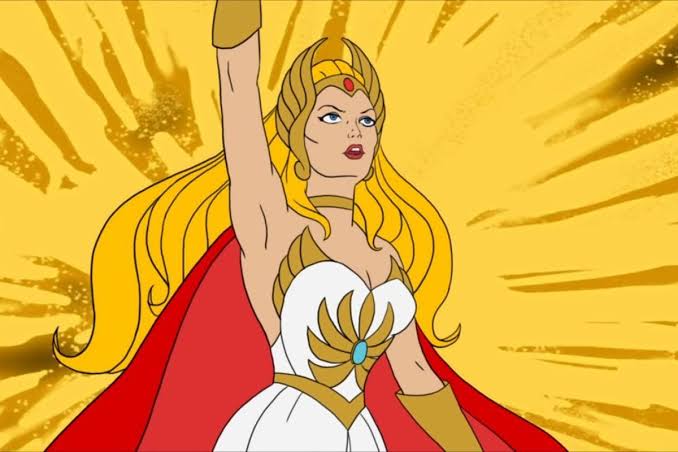 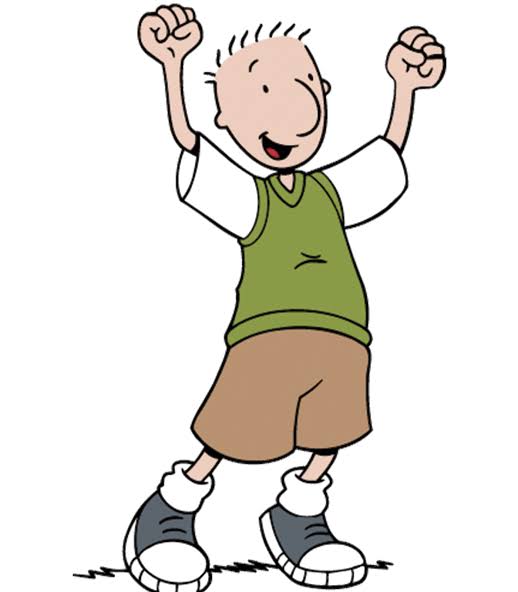 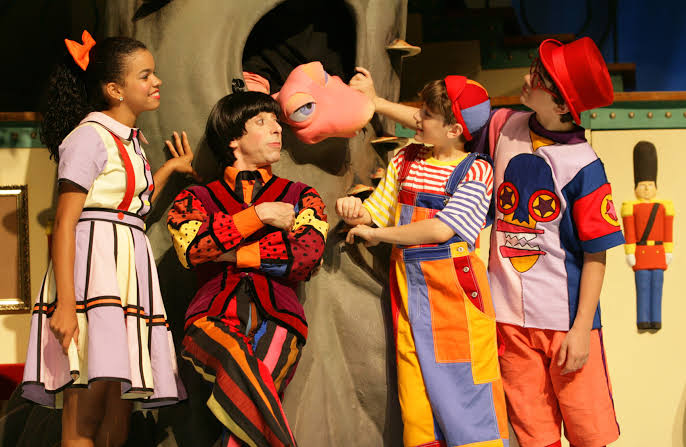 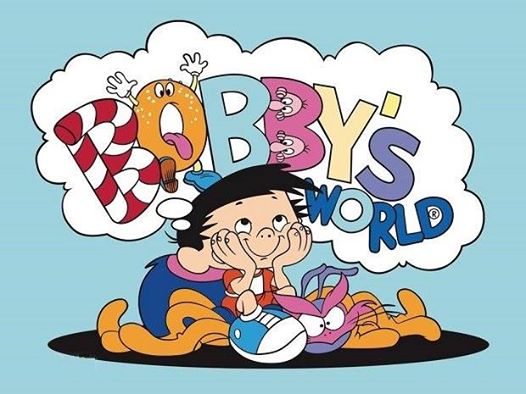 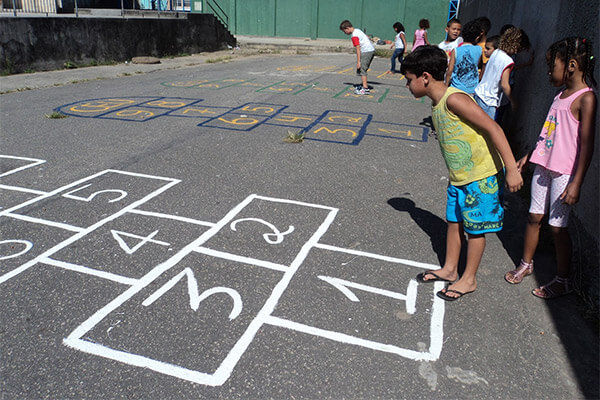 [Speaker Notes: Comentar as brincadeiras.]
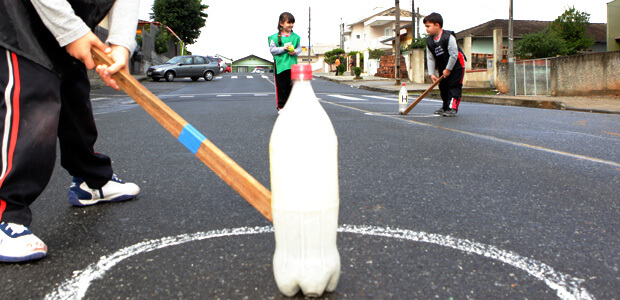 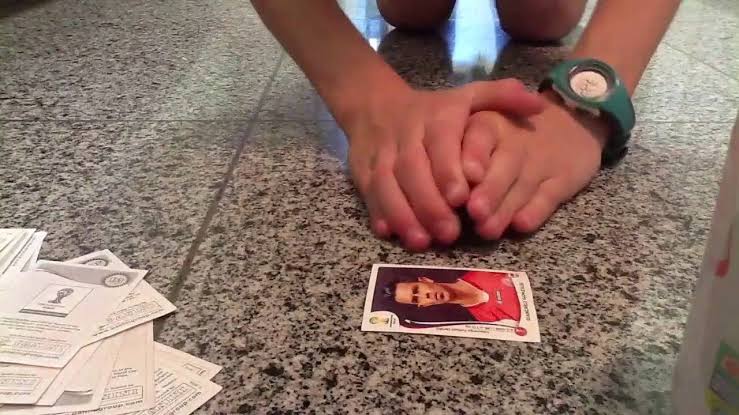 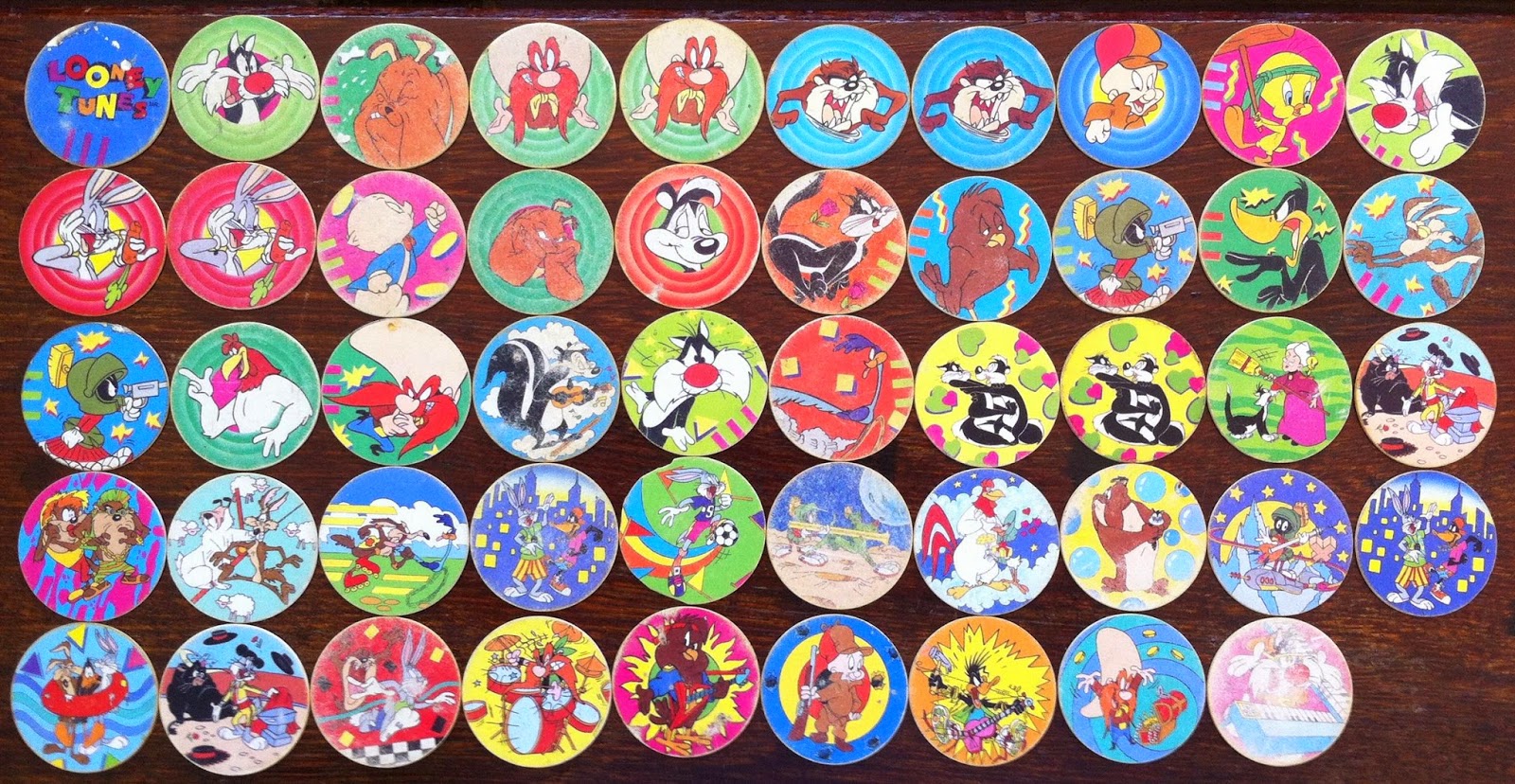 [Speaker Notes: Tinham ainda os tazos...]
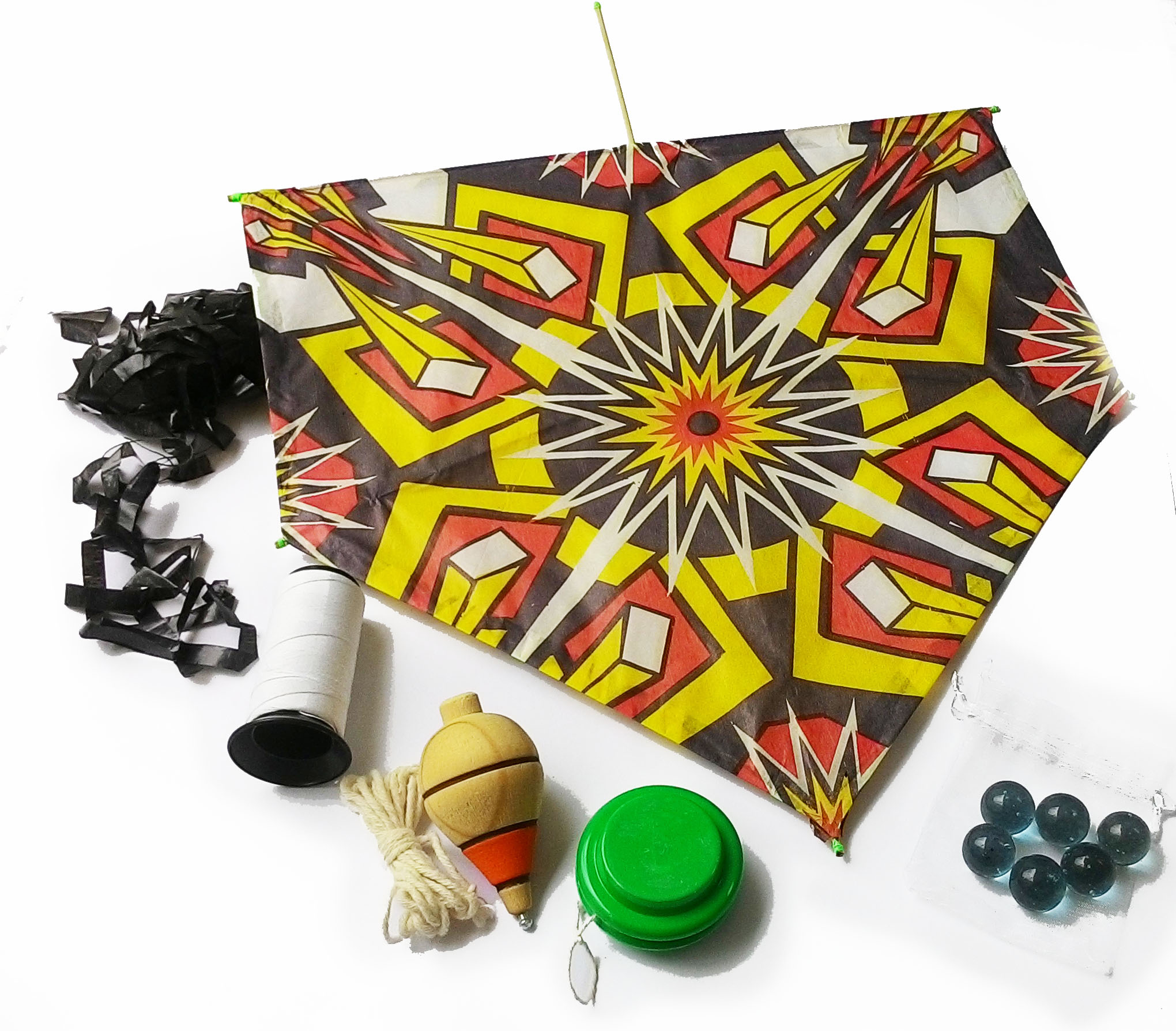 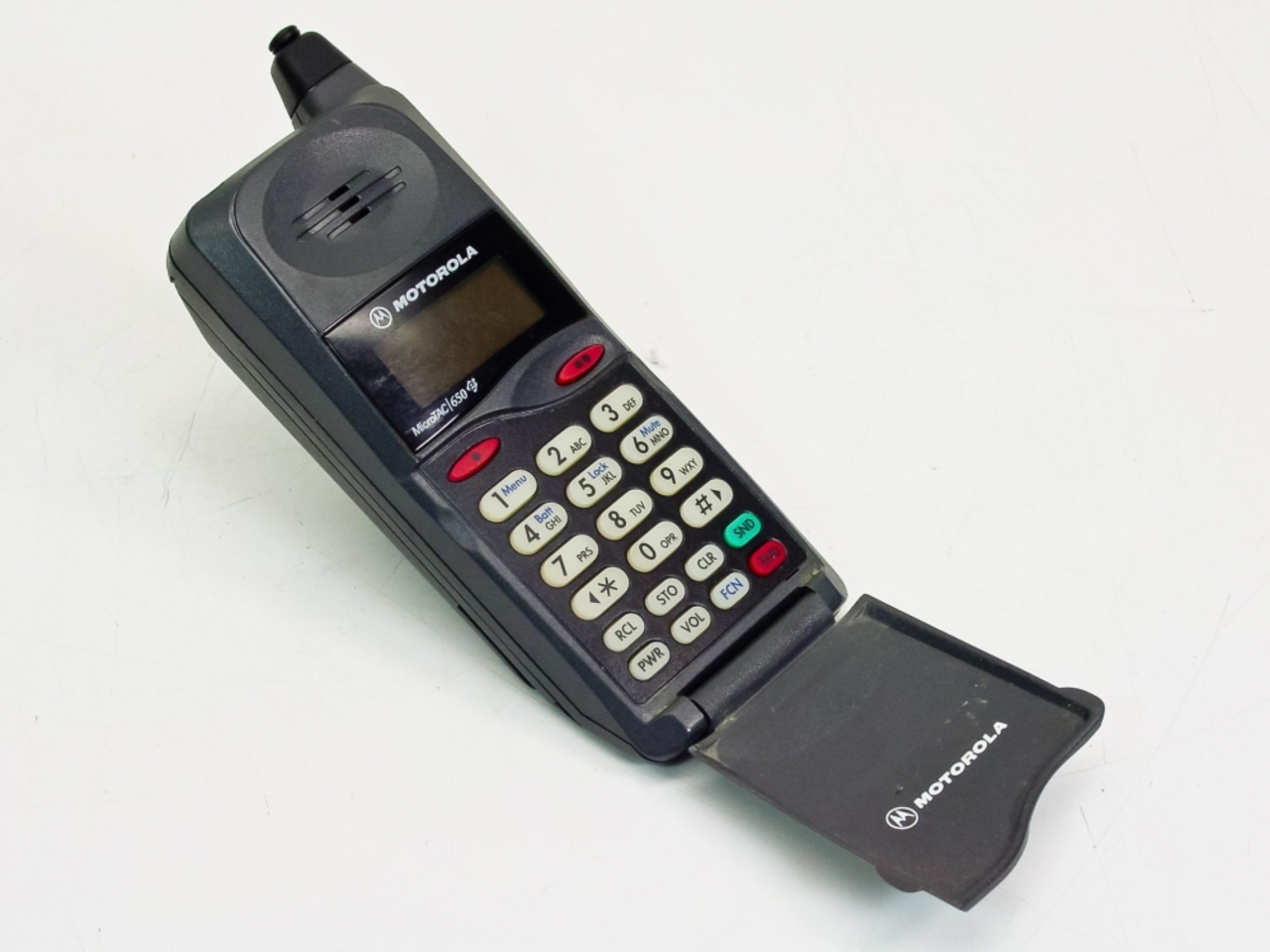 [Speaker Notes: Comentar.]
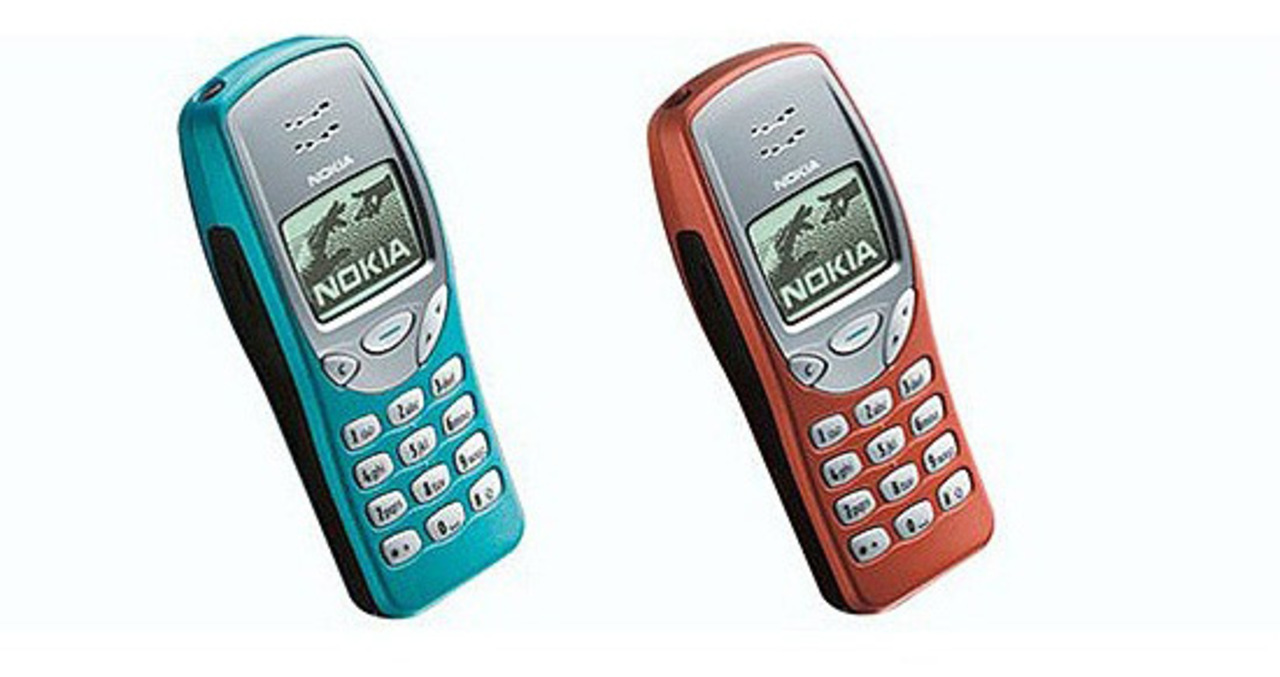 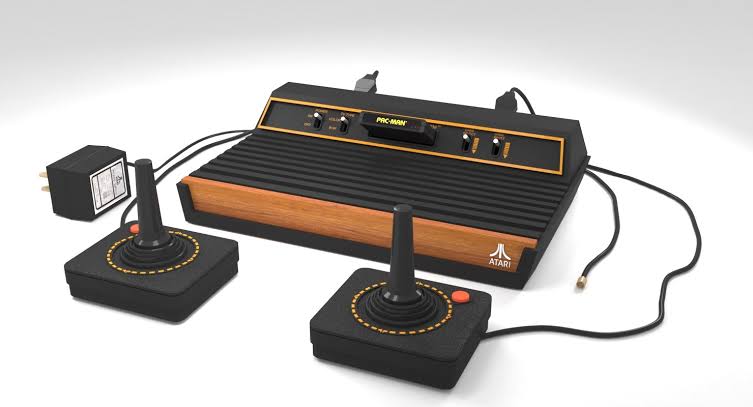 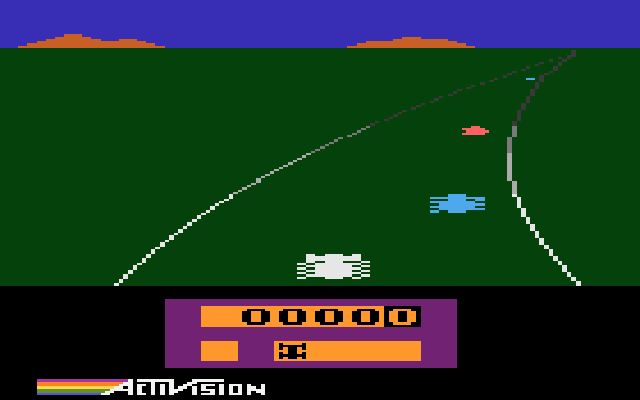 [Speaker Notes: Olha só. Esse é o enduro, pergunta pro seu pai se ele não jogou! Talvez vc não esteja entendendo, mais aqui são carros de formula 1 (explicar detalhes do jogo)]
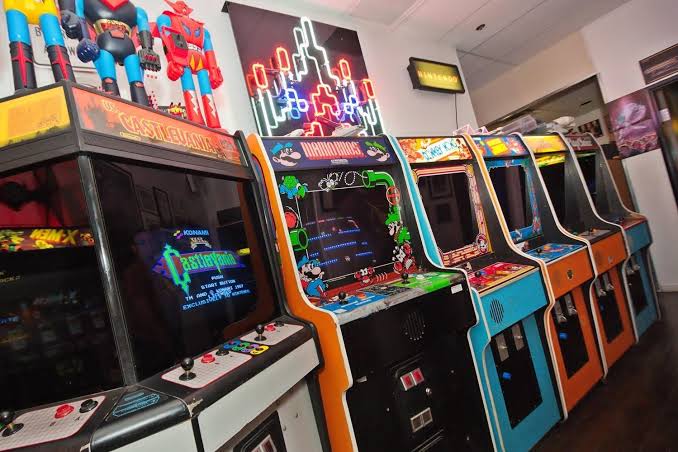 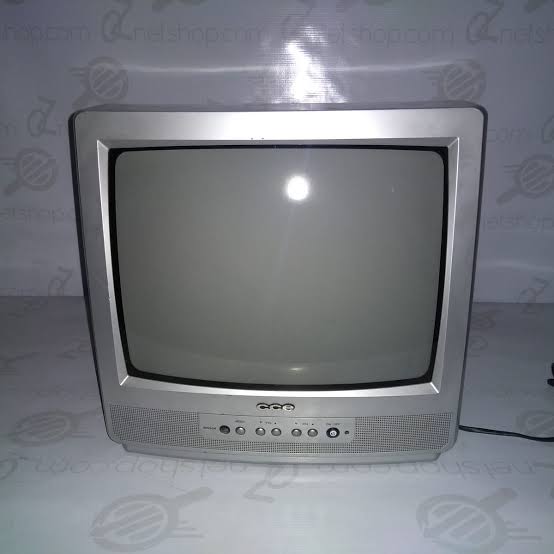 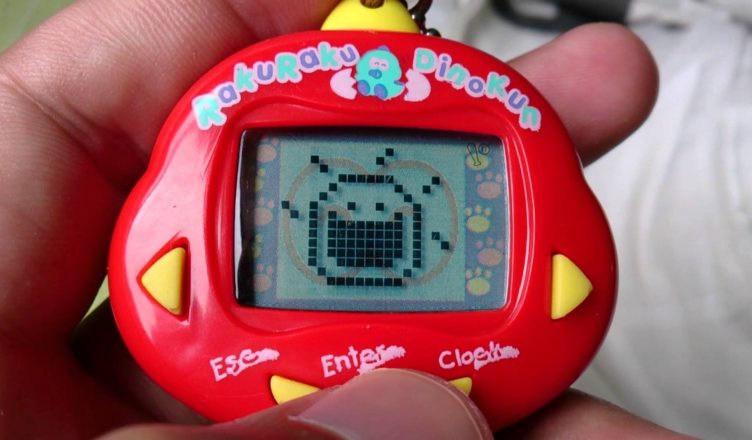 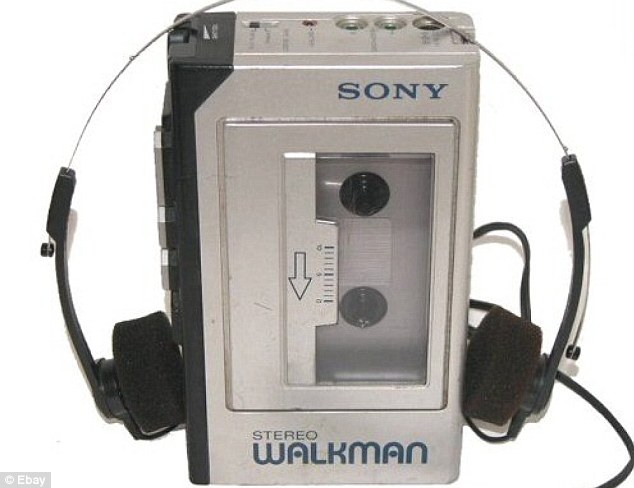 [Speaker Notes: Se quisesse ouvir musica de forma portátil era só pegar o walkman,]
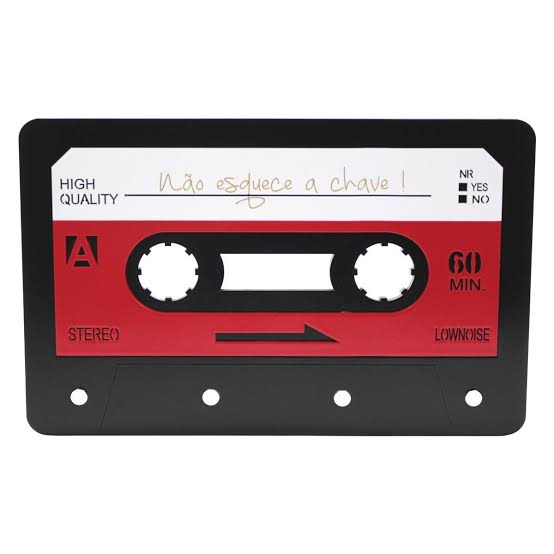 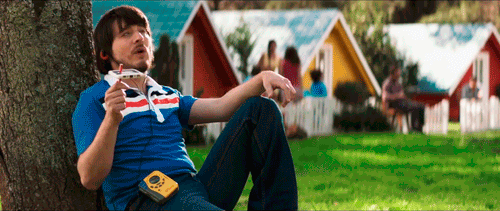 [Speaker Notes: Desse jeito]
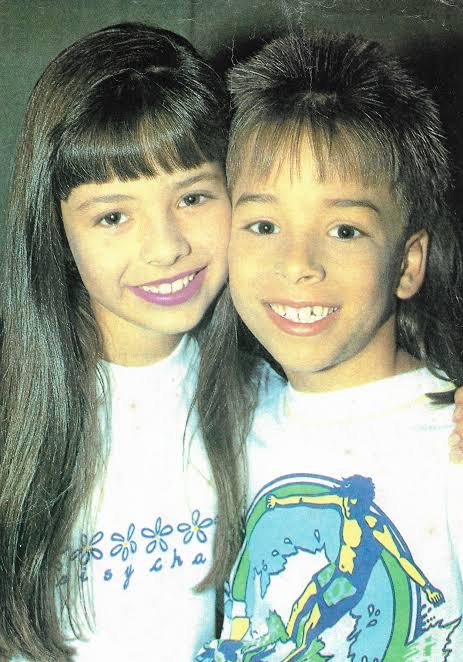 [Speaker Notes: Comentar]
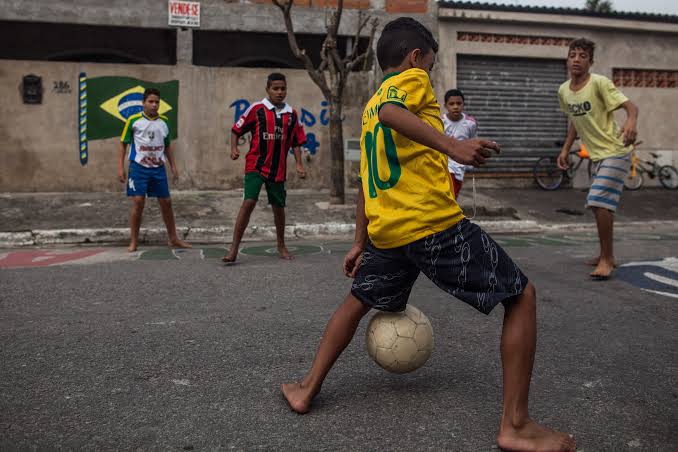 Video 2
[Speaker Notes: Nossa infancia- anos 90 e 2000 tempo bom que não volta.]
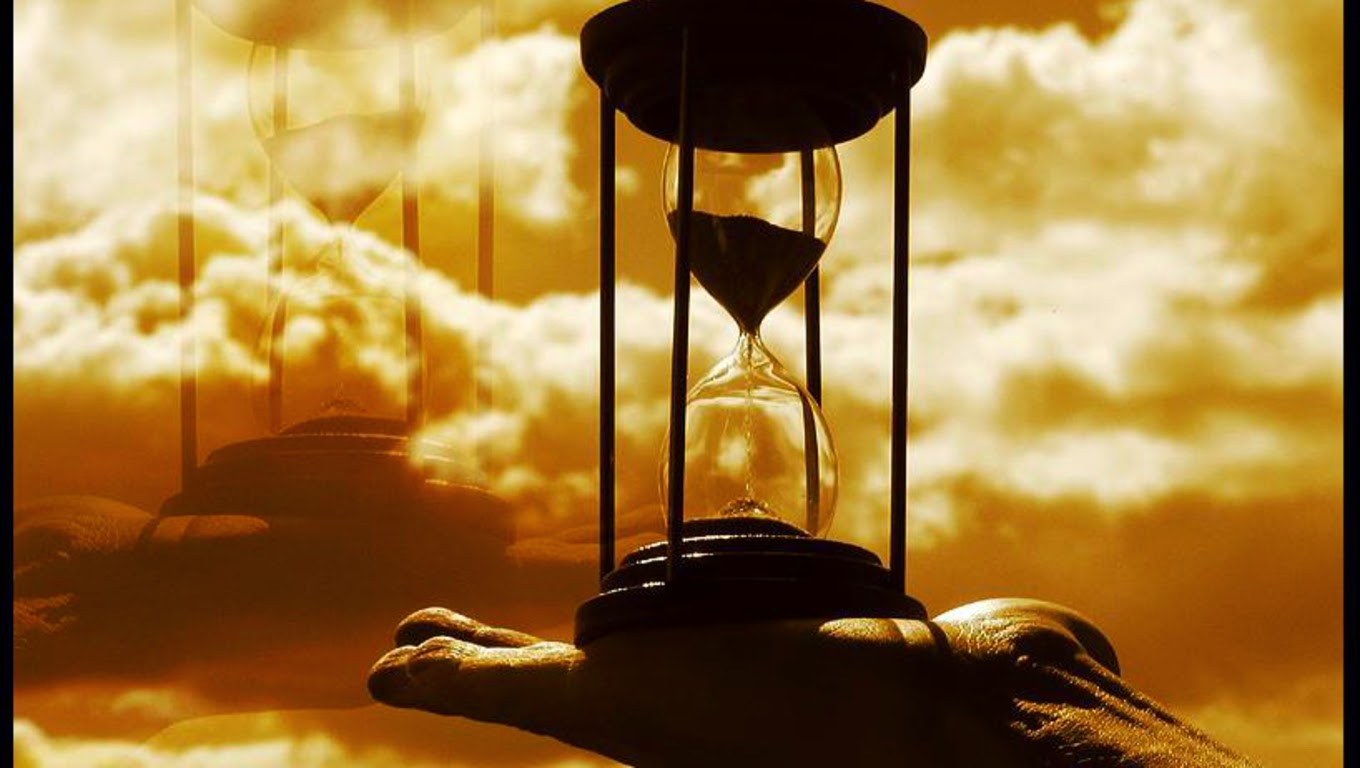 [Speaker Notes: Será que existe a possibilidade de parar o tempo e nunca mais envelhecer e assim aproveitar para sempre a infância?]
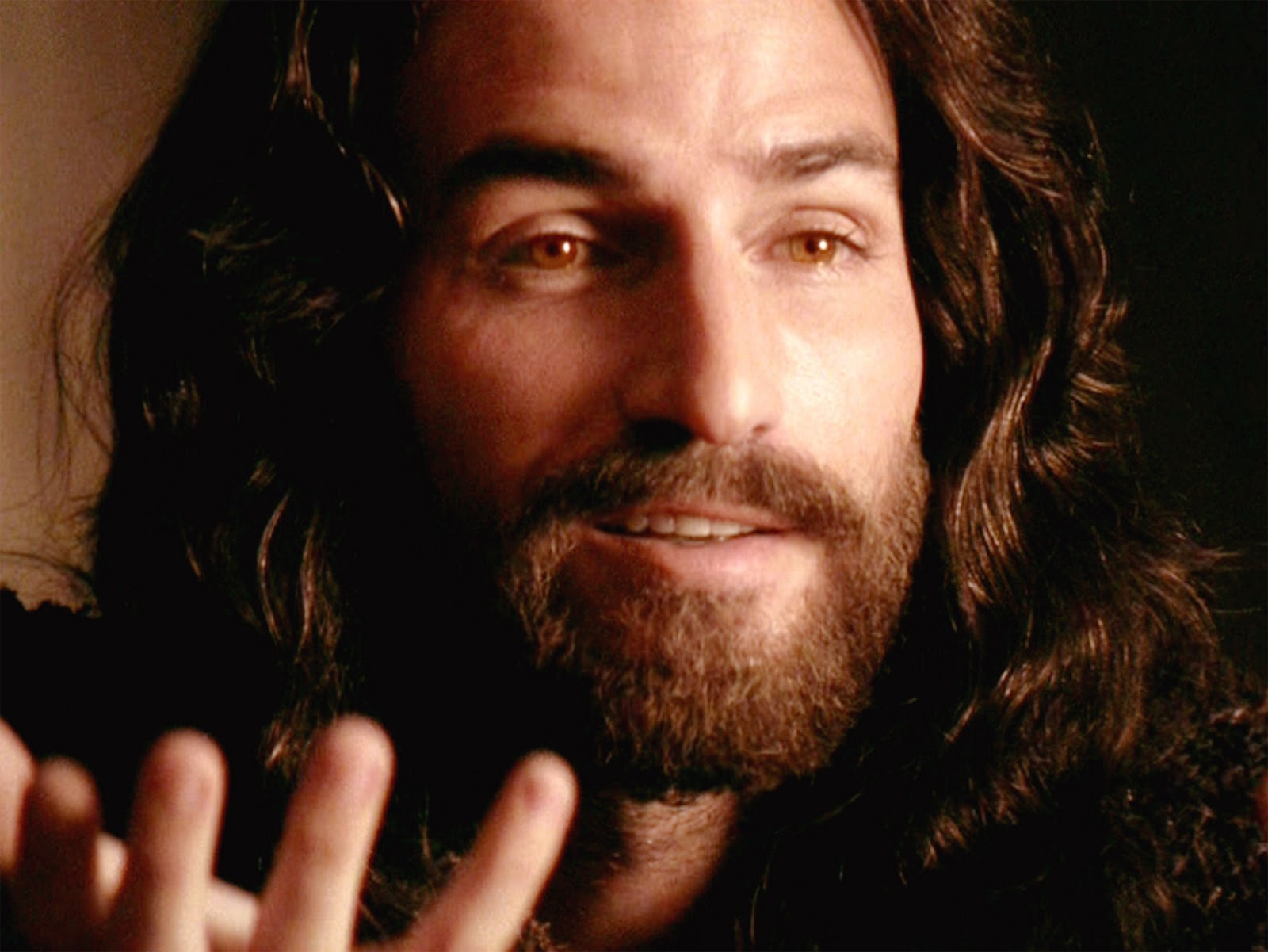 [Speaker Notes: Jesus disse que precisamos voltar a ser crianças se não ficaremos fora da vida eterna.]
“Se não vos tornardes como crianças, de modo algum entrareis no reino dos céus”
Mateus 18:3
[Speaker Notes: Como diz esse texto bíblico.]
Video 1
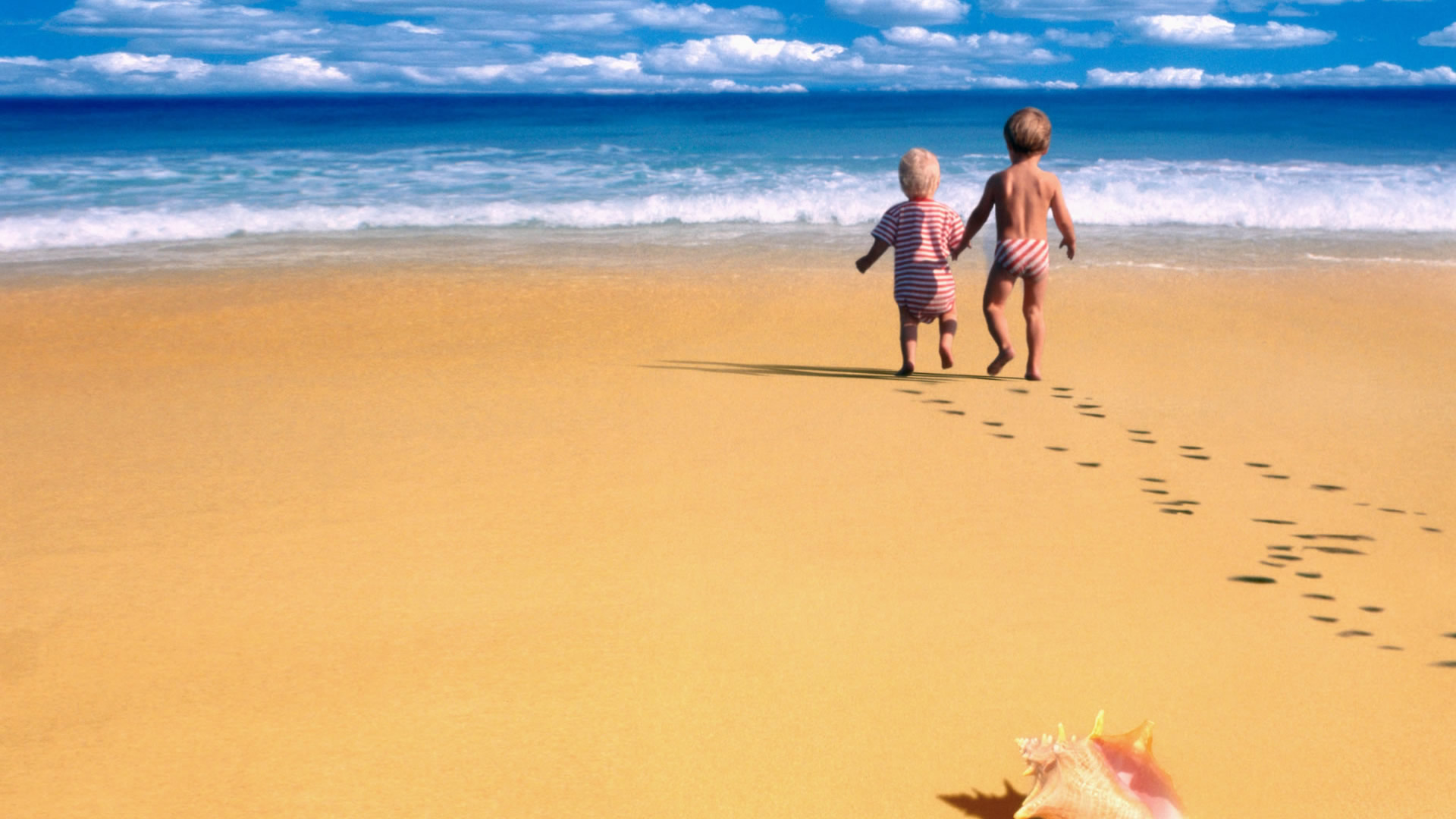 Sinceridade
Inocência
Pureza
Simplicidade
Dependência
Perdão
[Speaker Notes: Sinceridade, Inocência, Pureza, Simplicidade, Dependência, Perdão são características claras na infância que tendemos a perder com o tempo...]